آرم دانشگاه
موسسه یا مرکز تحقیقاتی
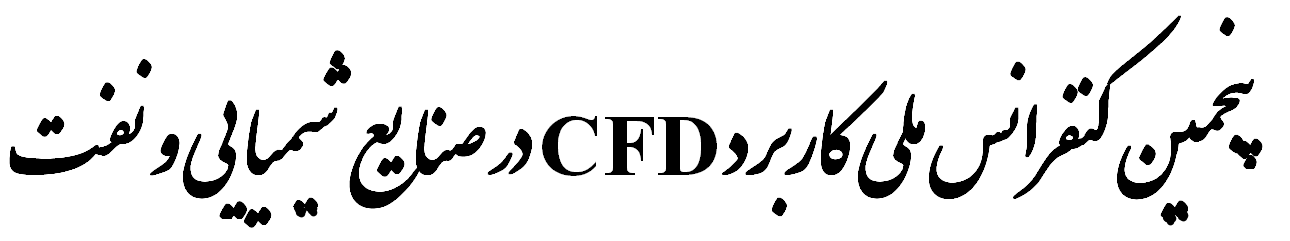 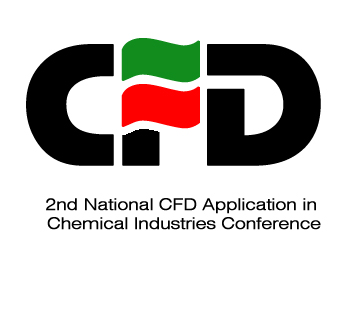 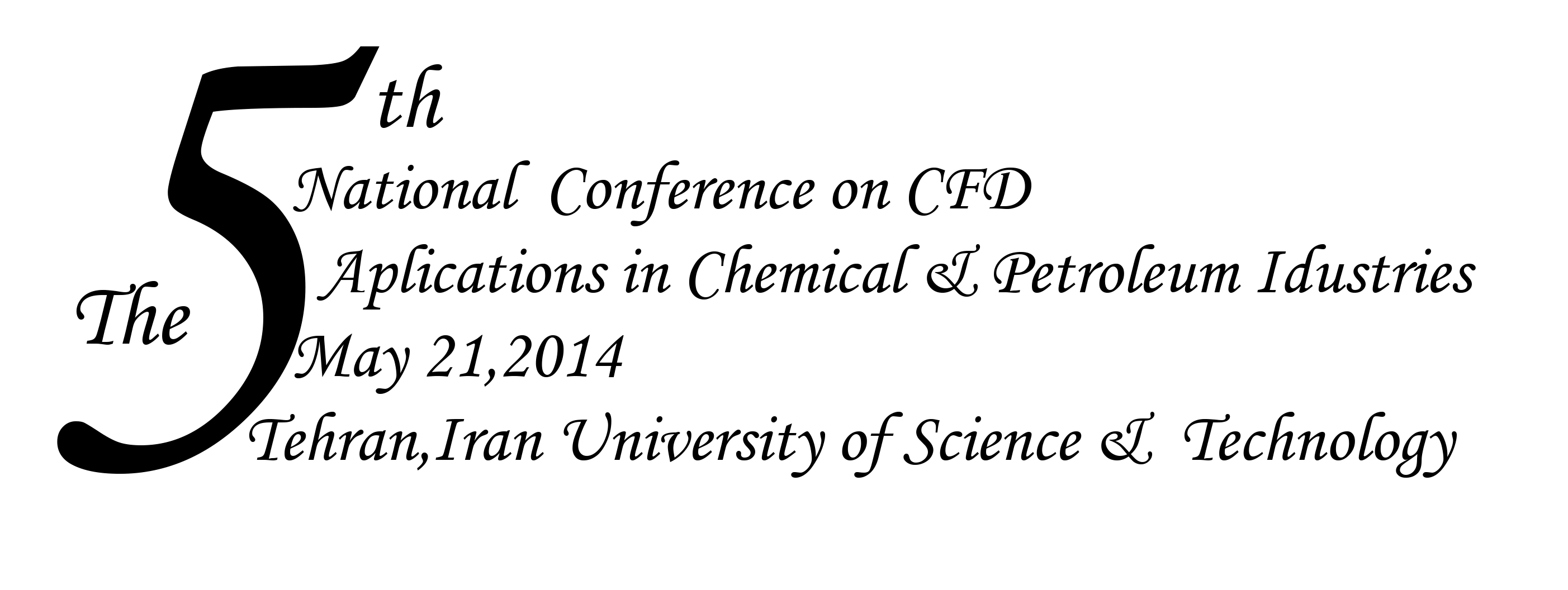 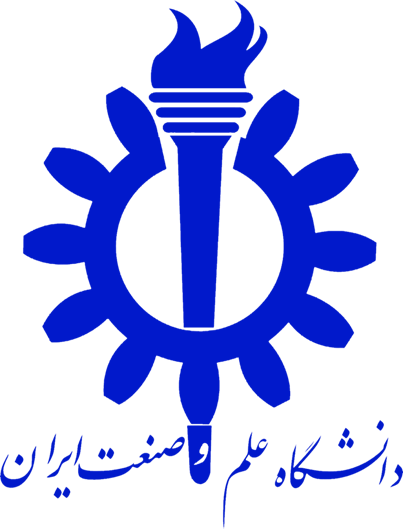 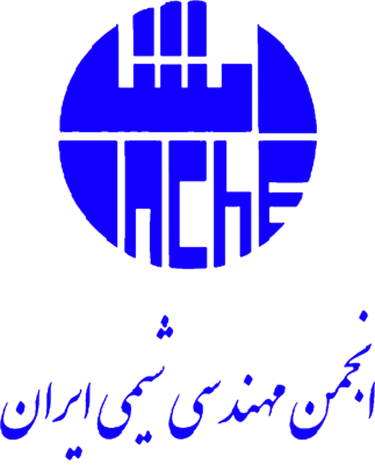 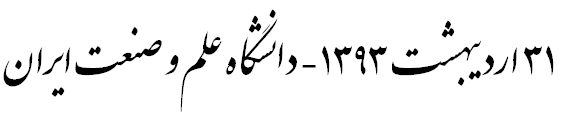 انجمن مهندسی شیمی  ایران
عنوان:بی تیتر 40 در وسط
نویسندگان:بی تیتر 28 در وسط
سمت و آدرس نویسندگان: بی تیتر 28 در وسط
چکیده(بی لوتوس 22 تیره)
یافته‌ها(بی لوتوس 22 تیره)
بی لوتوس معمولی 16
بی لوتوس معمولی 16
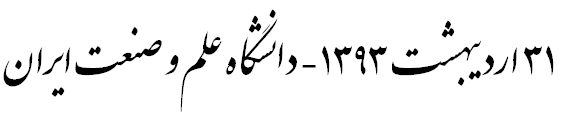 نتیجه‌گیری(بی لوتوس 22 تیره)
مقدمه(بی لوتوس 22 تیره)
بی لوتوس معمولی 16
بی لوتوس معمولی 16
منابع(بی لوتوس 22 تیره)
روش تحقیق(بی لوتوس 22 تیره)
بی لوتوس معمولی 16
بی لوتوس معمولی 16